Stephanie Godsey
Cofsp recipient 
University of Cincinnati
Senior civil engineering student
School of Creative and Performing Arts
9th and 10th grade geometry and honors geometry
Academic standards
Determining mathematic equations
Computing mathematic equations
Problem Solving 
Finding areas of different geometric shapes 
Scaling
Activity: Cost Estimate
Learning Objectives: Find shape areas and convert areas to realistic cost

Guiding Question: How do you estimate the cost of constructing a performing arts theater?
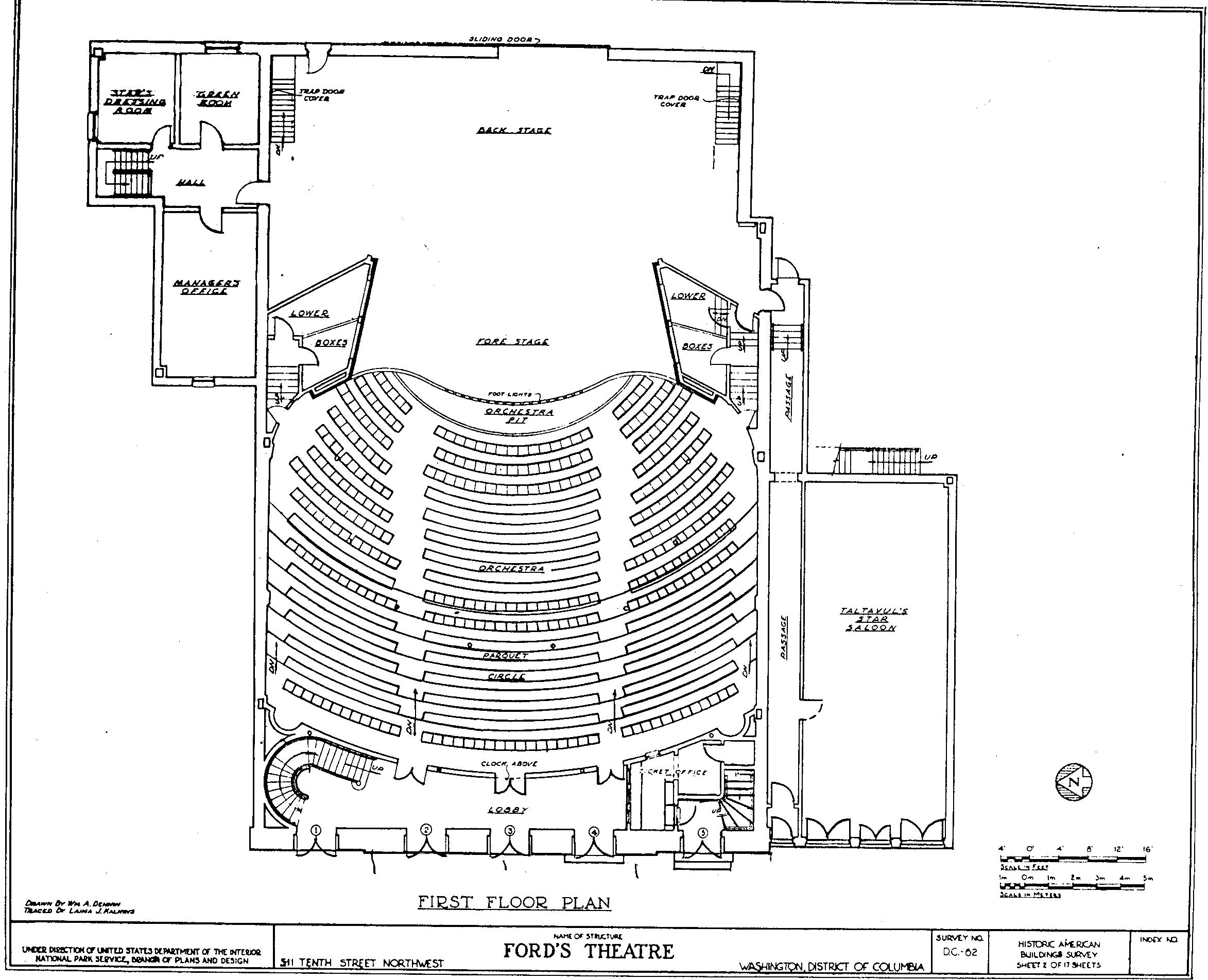 acs
This activity forced students to examine the practicality of designing a floor plan of a performing arts theater. 

The students had to make corrections if their theater was not realistically a functional floor plan.

The computations performed in order to find the cost of construction were actual computations a civil engineer would do in reality.
Proof of student growth
reflection
Positive
Negative
Assessment proves they took in information
They all participated 
Seemed to enjoy the hands on activity 
Realization of the cost of construction was surprising
Scaling issue 
Unrealistic room dimensions 
Improve explanation of civil engineering